Little “p” Policy Session
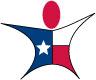 Camille D. Miller
Option Finder Instructions Session 1
On your Option Finder Keypad select the number that most accurately reflects your response to each question.
If you change your mind, just click the desired number prior to the answers being calculated.
In Which State Do You Reside?
Alabama
Arkansas
Florida
Georgia
Kentucky
Missouri
Mississippi
Missouri
0 / 10
Cross-tab label
In Which State Do You Reside?
New Mexico
North Carolina
Oklahoma
South Carolina
Tennessee
Texas
West Virginia
Virginia
None of the Above
4 / 10
Cross-tab label
What is your Age Category?
Greatest Generation  (1925-1945)
Baby Boomers (1946-1964)
Generation X (1965-1980)
Millenials-GenY (1981-2000)
4 / 10
Cross-tab label
Numbers of SOS’s Attended?
One
Two
Three
Four
Five
Six
Seven
Eight 
Nine
Ten
Little Rock 2007; Birmingham 2008; Austin 2009; Atlanta 2010; New Orleans 2011; 
Charlotte 2013; Nashville 2013; Louisville 2014; Jackson 2015
4 / 10
Cross-tab label
Gender?
Female
Male
4 / 10
Cross-tab label
Rate your current level of knowledge about Little “p” Policy, I know:
A lot
Some
A little
Very little
Nothing
4 / 10
Cross-tab label
I can have the Greatest impact on reducing obesity by developing and implementing Little “p” Policy for the following area:
Personal
Family
Working
Leisure
Celebrating
Learning
Sleeping
4 / 10
Cross-tab label
The second area that I can have the Greatest impact on reducing obesity by developing and implementing Little “p” Policy for the following area:
Personal
Family
Working
Leisure
Celebrating
Learning
Sleeping
4 / 10
Cross-tab label
The third area that I can have the Greatest impact on reducing obesity by developing and implementing Little “p” Policy for the following area:
Personal
Family
Working
Leisure
Celebrating
Learning
Sleeping
Spiritual
4 / 10
Cross-tab label
Definition of Policy:
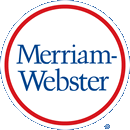 A Definite Course or Method of Action Selected from Among Alternatives and in Light of Given Conditions to Guide and Determine Present and Future Decisions.
Session Objectives
Policy for Impact and Sustainability
Assess the interest, knowledge and experience with Policy of the attendees.
Facilitate mixed group discussion to improve the understanding of the impact of policy on obesity through shared experiences.
The third area that I can have the Greatest impact on reducing obesity by developing and implementing Little “p” Policy for the following area:
0 / 10
Cross-tab label
Which one of these Little “p” Policies will have the Greatest impact on reducing obesity on me Personally?
More Fruits &Veggies
Limit Fried Foods 
Increase Physical Activties
Drink more water
Restriction on Sweets
Portion control
Reduce desert consumption
Life/Work Balance
Increase home cooking
4 / 10
Cross-tab label
To make change with my personal little “p” I believe only work:
On three things
Try to do everything in the system that can impact change
0 / 10
Cross-tab label
Which one of these Little “p” Policies will have the Greatest impact on reducing obesity as it relates to my Family?
Eat as a family
Encourage family exercise
Increase fruits and veggies
Decrease soda and juice consumption
Modeling behavior for family
Having color in all meals
Reduce alcohol consumption
Planned vacations
Less screen time
0 / 10
Cross-tab label
To make change with my “p” I believe:
Only work on three things
Try to everything in the system that can impact change
0 / 10
Cross-tab label
Which one of these Little “p” Policies will have the Greatest impact on reducing obesity as it relates to my Leisure Activity?
What food we eat
What activities we do
Combination of food and activities
None of the above
0 / 10
Cross-tab label
To make change to my “p” I believe:
Only work on three things
Try to do everything in the system that can impact change
0 / 10
Cross-tab label
Rate your current level of knowledge about Little “p” Policy, I know:
A lot
Some
A little
Very little
Nothing
0 / 10
Cross-tab label
I can have the Greatest impact on reducing obesity by developing and implementing Little “p” Policy for the following area:
Personal
Family
Working
Leisure
Celebrating
Learning
Sleeping
0 / 10
Cross-tab label
The second area that I can have the Greatest impact on reducing obesity by developing and implementing Little “p” Policy for the following area:
Personal
Family
Working
Leisure
Celebrating
Learning
Sleeping
0 / 10
Cross-tab label
The third area that I can have the Greatest impact on reducing obesity by developing and implementing Little “p” Policy for the following area:
Personal
Family
Working
Leisure
Celebrating
Learning
Sleeping
0 / 10
Cross-tab label
ADDITONAL NOTES:I can have the Greatest Impact on reducing obesity by developing and implementing Little “p” Policy for the following areas:
0 / 10
Cross-tab label
ADDITONAL NOTES: (Continued)I can have the Greatest Impact on reducing obesity by developing and implementing Little “p” Policy for the following areas:
0 / 10
Cross-tab label
Camille D. Miller
President/CEO
Texas Health Institute
cmiller@texashealthinstitute.org
512-279-3910
Special Thanks to Our Session Sponsors: TAMU & USDA
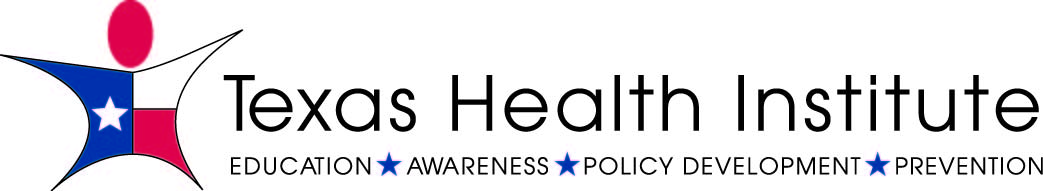